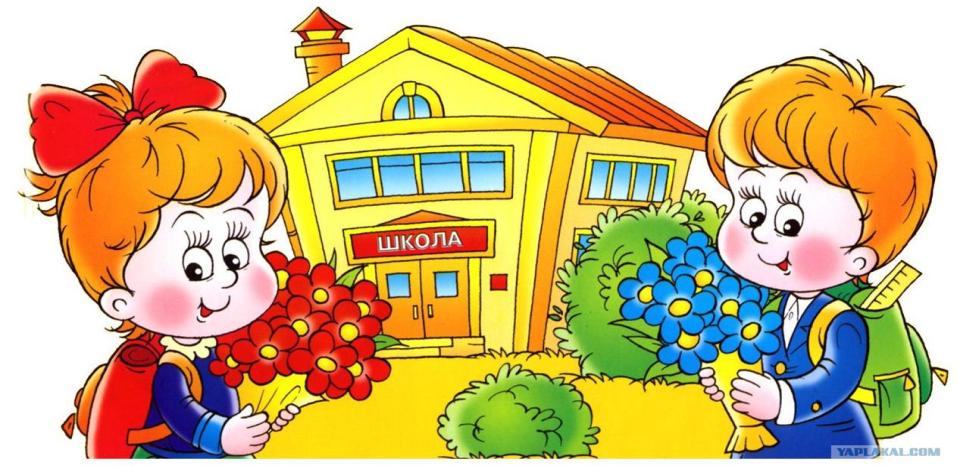 ГБОУ СОШ № 1064
ПРАЗДНИК 
ПЕРВОЙ ОТМЕТКИ
27 сентября 2013
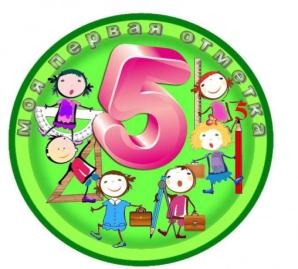 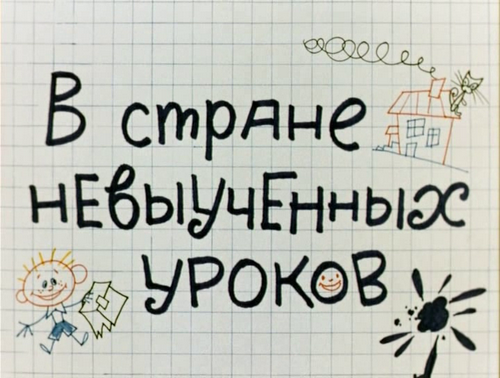 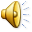 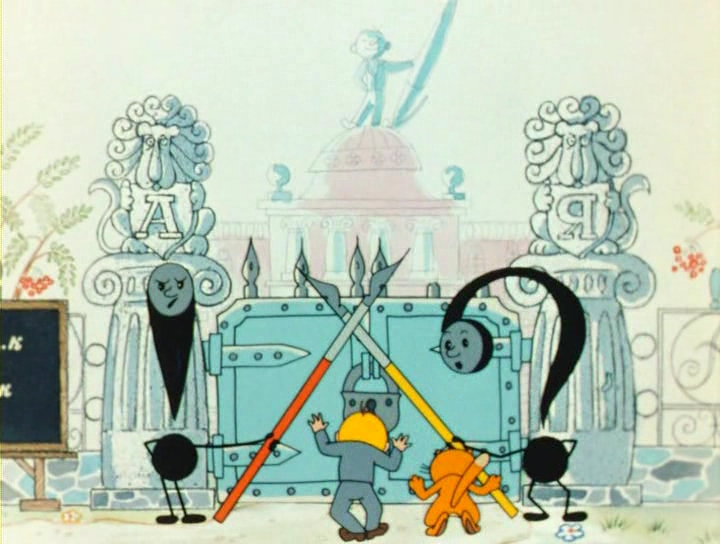 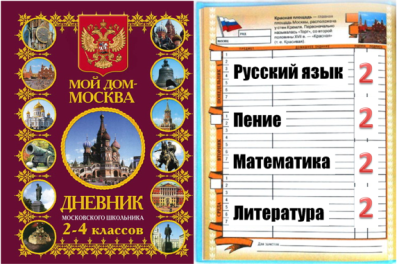 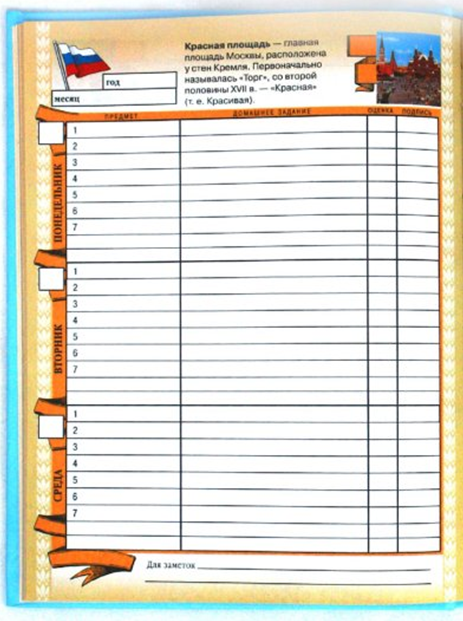 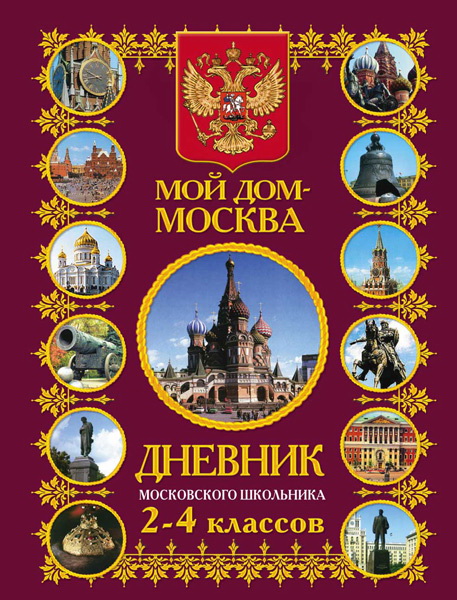 2
Русский язык
2
Пение
2
Математика
2
Литература
Расставь  точки и заглавные буквы
Едят там вилками компот там пьют из чашек бутерброд из хлеба                    с сыром там котлеты с начинкой вкусной суп с фасолью из мяса свежего
.
К
.
Б
Т
.
.
С
.
Скажите  фразу  правильно
Смотри, как налужил дождь!
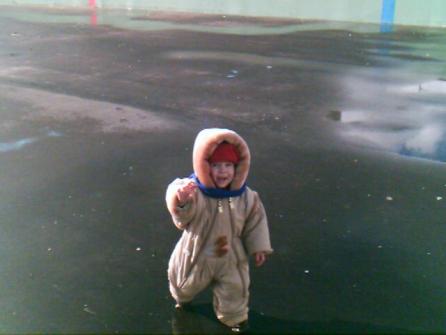 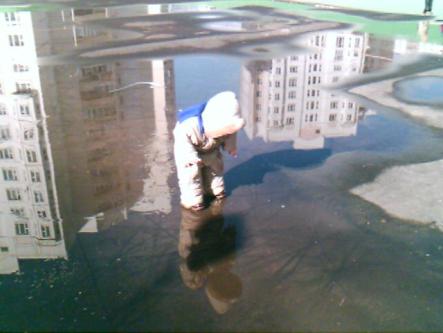 Ответ: Смотри, как много луж!
Скажи  фразу  правильно
Мама, отпачкай мои руки!
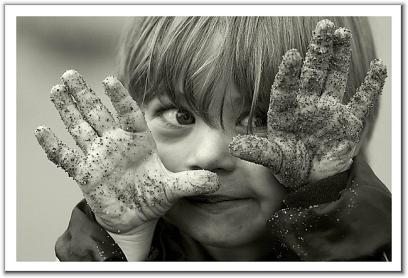 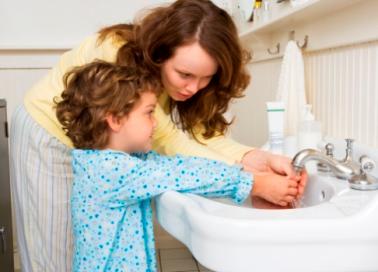 Ответ: Мама, вымой мои руки!
Скажите  фразу  правильно
Видишь, как я хорошо приудобился?
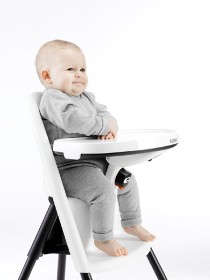 Ответ: Видишь, как мне удобно сидеть?
Скажи  фразу  правильно
На что ты так углазился?
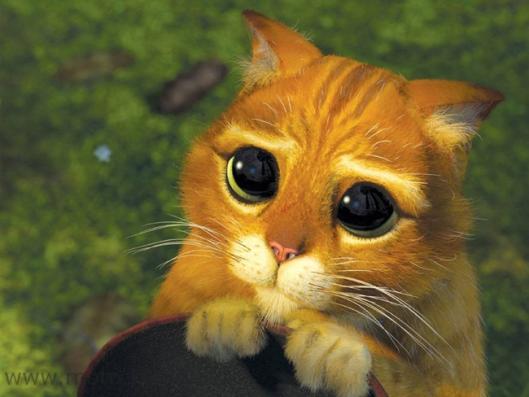 Ответ: На что ты так внимательно смотришь?
Скажи  фразу  правильно
Погоди, я ещё не отсонился.
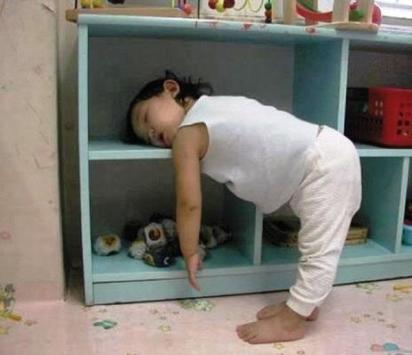 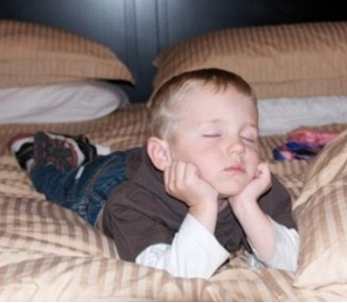 Ответ: Погоди, я ещё не выспался.
Скажи  фразу  правильно
Моя лопата сгибнулась!
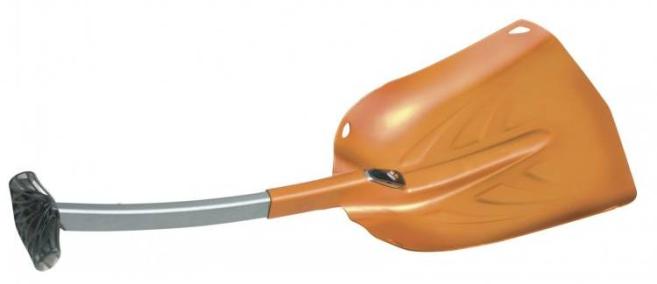 Ответ: Моя лопата согнулась!
Найди  спрятанное  слово
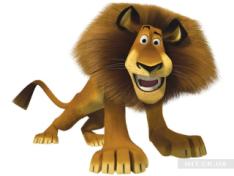 Хлев
Щель
Уточка
Столб
Лев
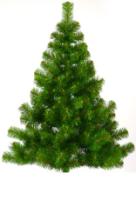 Ель
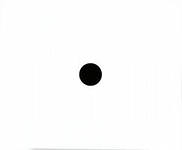 Точка
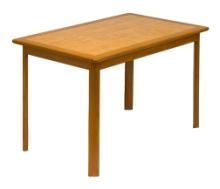 Стол
Найди  спрятанное  слово
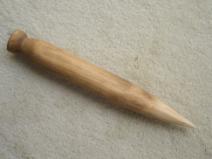 Укол
Зубр
Коса
Удочка
Кол
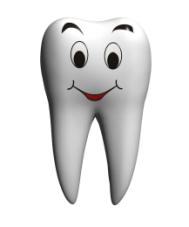 Зуб
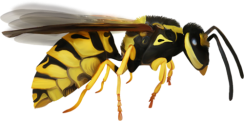 Оса
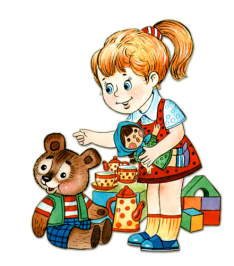 Дочка
Поменяй местами буквы, чтобы образовалось новое слово:
Н
А
С
О
С
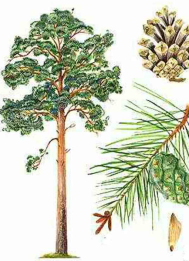 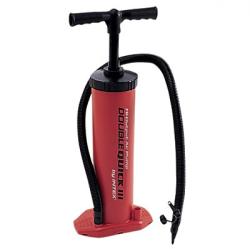 Поменяй местами буквы, чтобы образовалось новое слово:
З
О
В
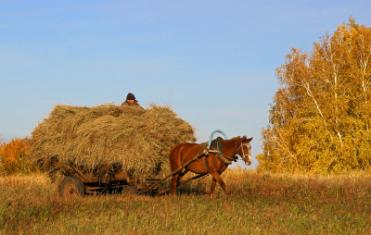 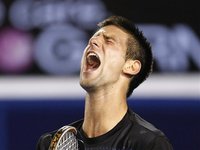 Поменяй местами буквы, чтобы образовалось новое слово:
Б
А
Н
К
А
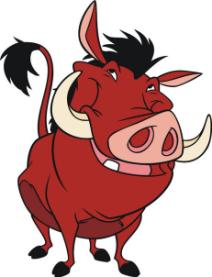 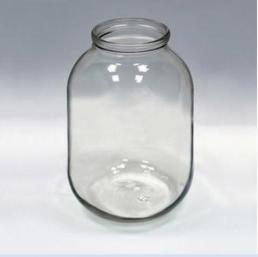 Поменяй местами буквы, чтобы образовалось новое слово:
Ш
Р
А
М
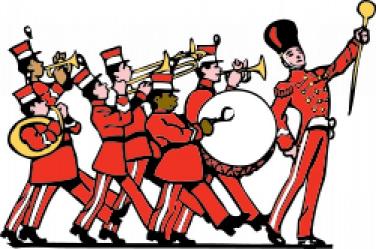 Поменяй местами буквы, чтобы образовалось новое слово:
К
О
Р
Т
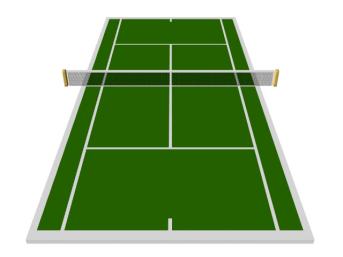 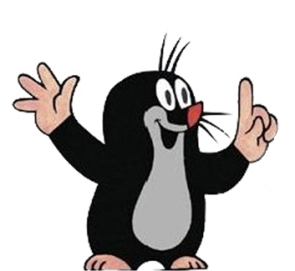 Поменяй местами буквы, чтобы образовалось новое слово:
Б
А
Я
Н
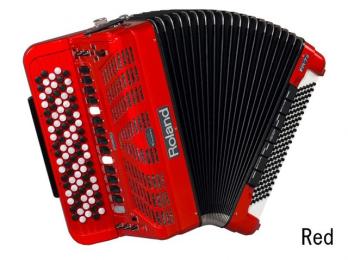 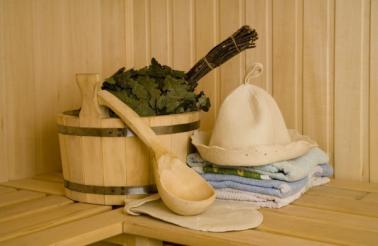 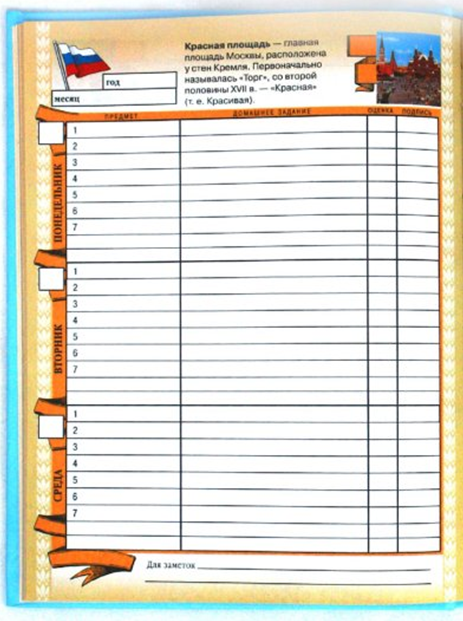 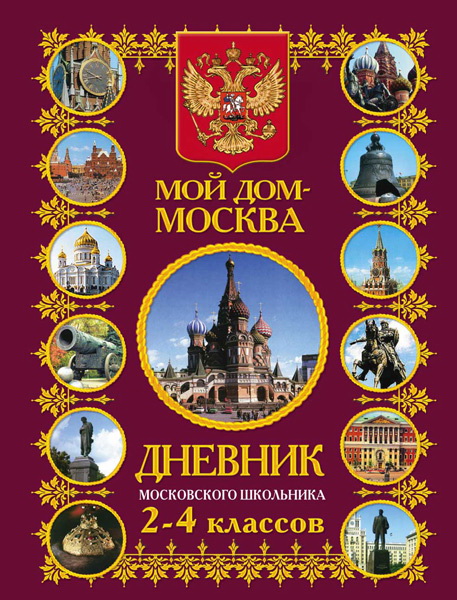 2
5
Русский язык
2
Пение
2
Математика
2
Литература
Улыбка
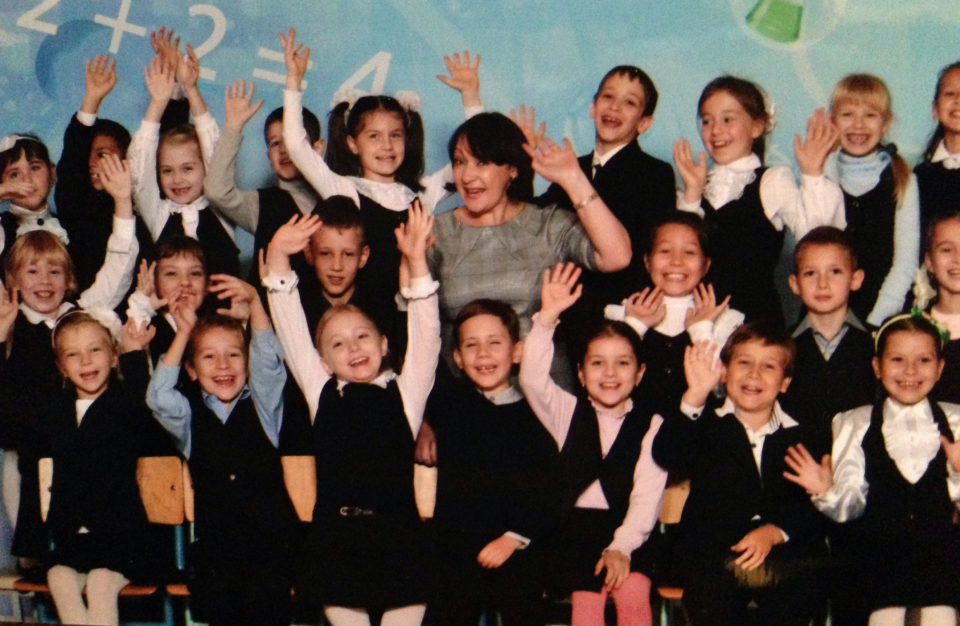 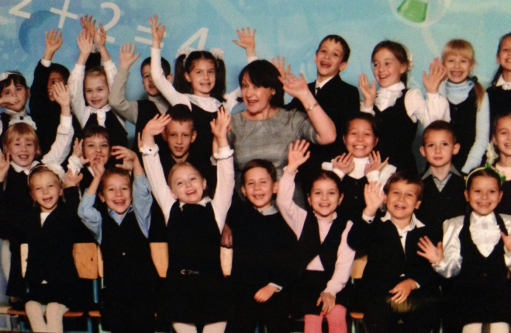 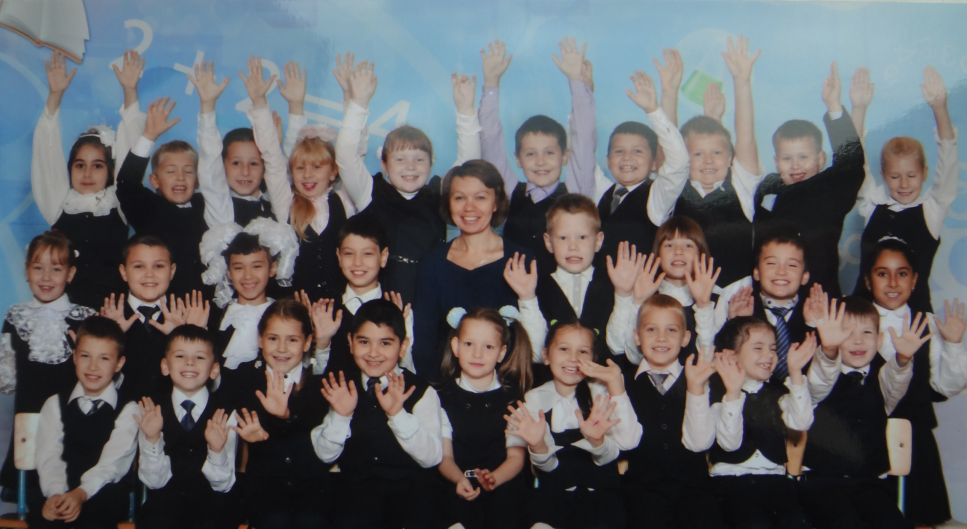 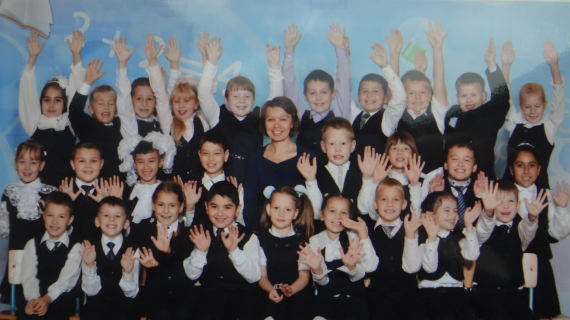 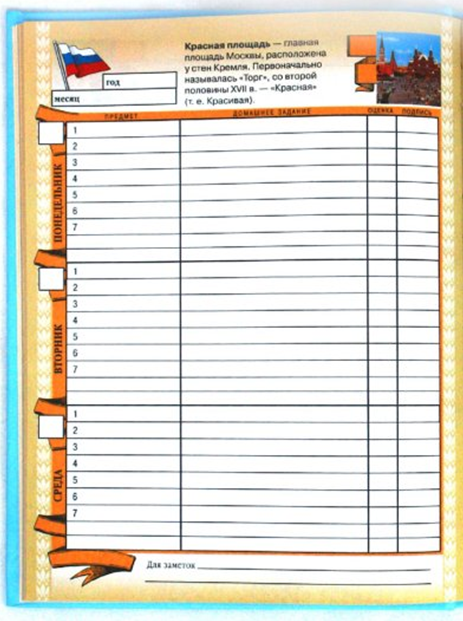 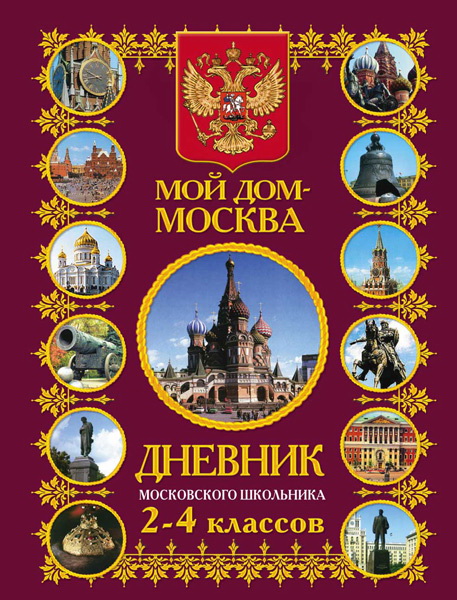 5
Русский язык
2
5
Пение
2
Математика
2
Литература
Задача № 1
Мама жарит на обед своим детям 7 котлет.
За обедом съели дети лишь 3 котлетки.
А сколько котлет не съели дети в обед?
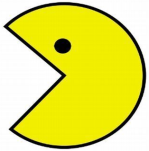 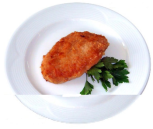 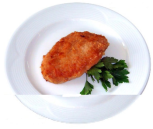 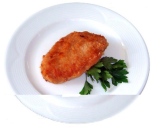 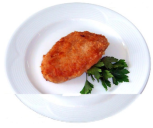 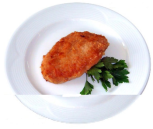 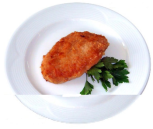 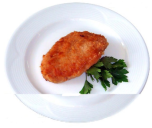 Задача № 2
На лужайке у реки расселись мотыльки.
3 сидели на ромашках, 8 на душистых кашках,
Да один мотылёк сел на синий василёк.
Кто из вас готов сказать, сколько было мотыльков?
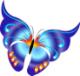 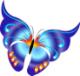 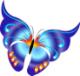 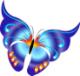 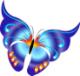 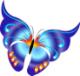 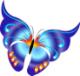 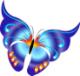 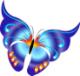 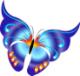 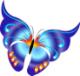 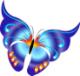 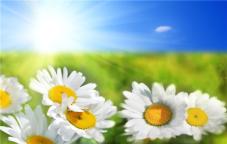 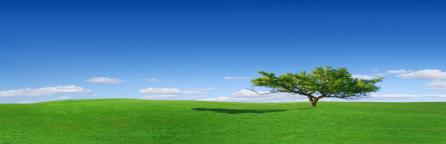 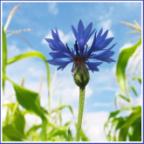 Задача № 3
У малышки – мартышки на столе лежали книжки.
9 книжек про зверей, а 4 про детей.
Кто из наших ребятишек, скажет, сколько у мартышки книжек?
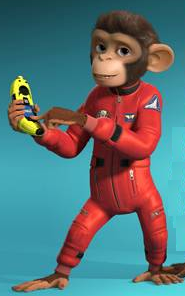 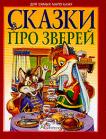 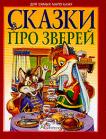 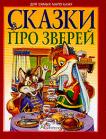 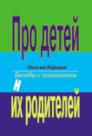 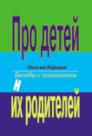 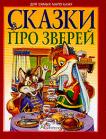 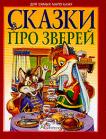 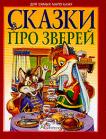 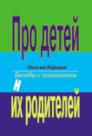 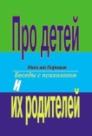 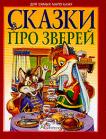 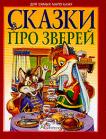 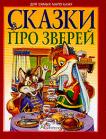 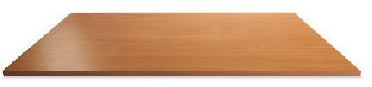 Задача № 4
На тропинке в лесок покатился Колобок.
Встретил Серого Зайчишку, встретил Волка, встретил Мишку, да плутовку Лису повстречал ещё в лесу.
Отвечай поскорей, сколько Колобок встретил зверей?
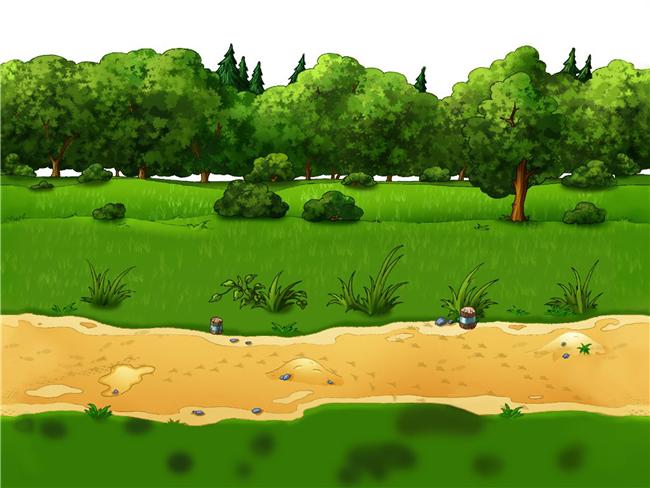 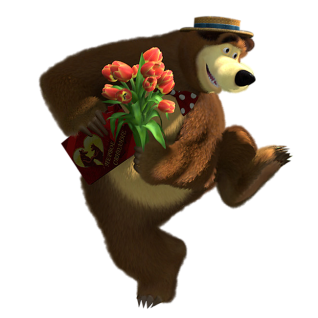 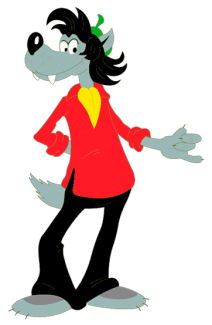 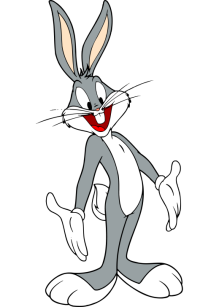 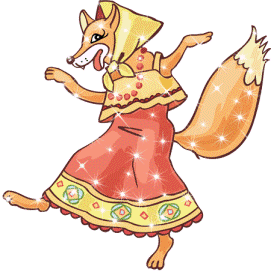 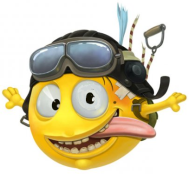 Задача № 5
Сколько насекомых в воздухе кружит?
Сколько насекомых в ухо мне жужжит?
Два жука и две пчелы, мухи две, две стрекозы,
Две осы, два комара, называть ответ пора.
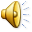 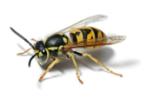 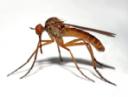 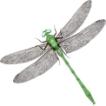 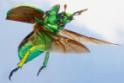 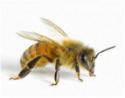 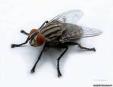 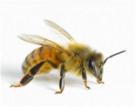 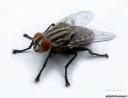 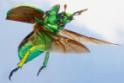 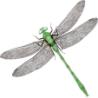 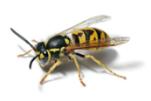 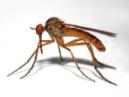 Задача № 6
Семь воробьишек сели в кормушку.
Восемь – в другую, сыто их брюшкам!
Вот и спрошу я, ребята, у вас,
Сколько птичек мы кормим сейчас?
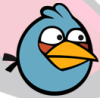 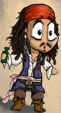 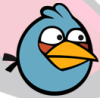 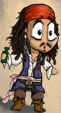 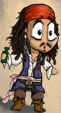 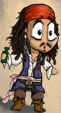 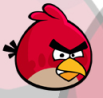 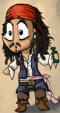 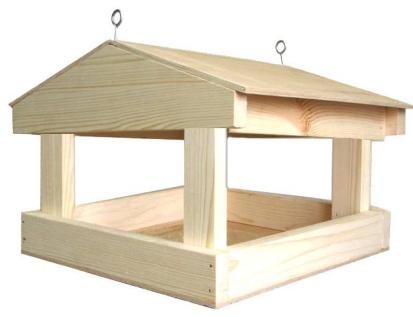 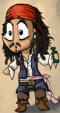 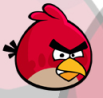 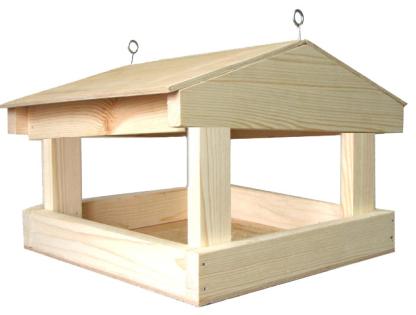 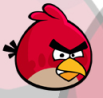 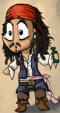 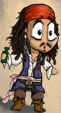 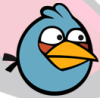 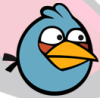 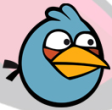 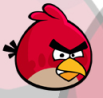 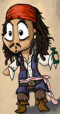 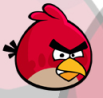 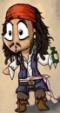 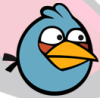 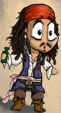 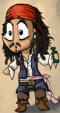 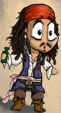 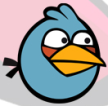 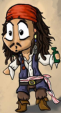 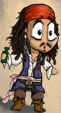 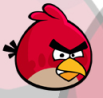 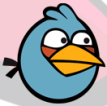 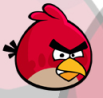 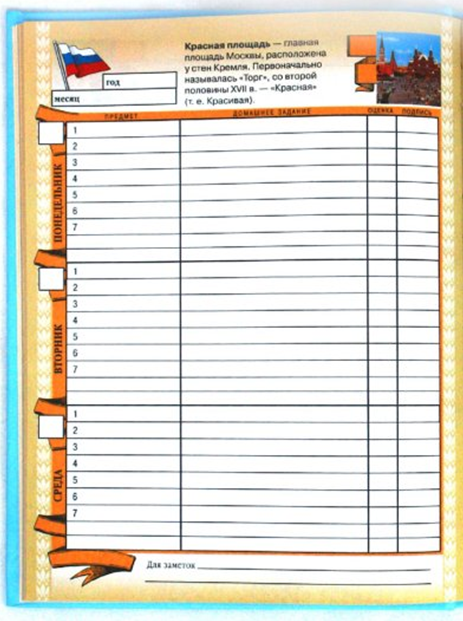 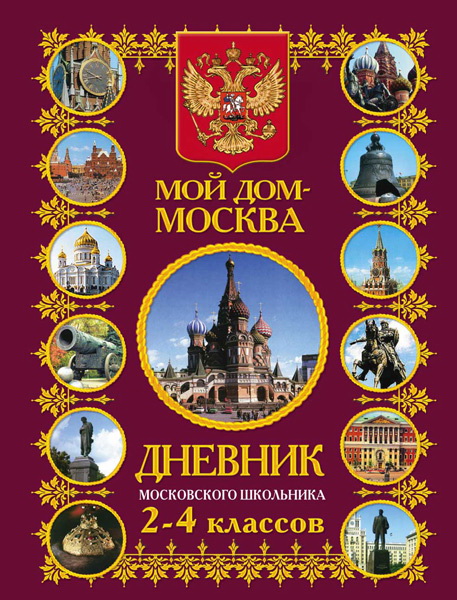 5
Русский язык
5
Пение
2
5
Математика
2
Литература
Добавь   имена  сказочным героям
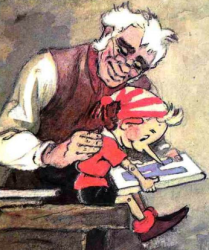 Папа
Карло
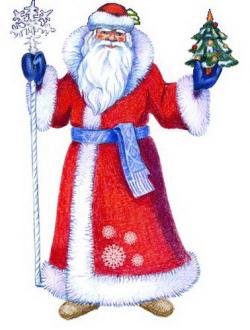 Дед
Мороз
Добавь   имена  сказочным героям
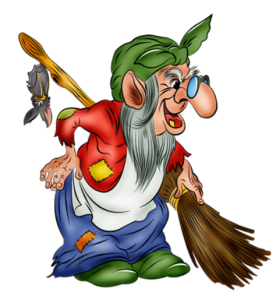 Баба
Яга
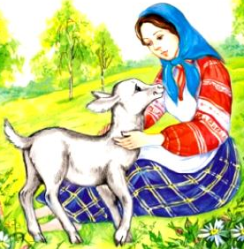 Сестрица
Алёнушка
Добавь  имена  сказочным героям
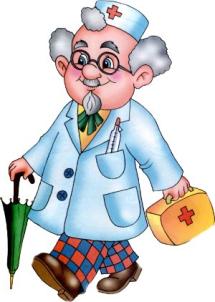 Доктор
Айболит
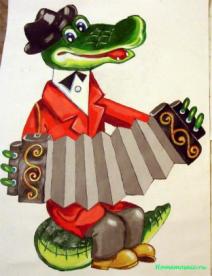 Крокодил
Гена
Добавь  имена  сказочным героям
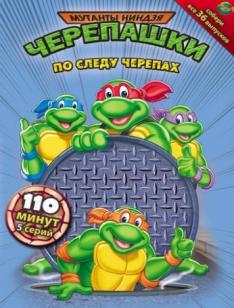 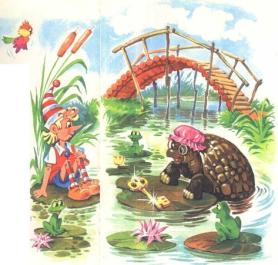 Черепаха
Тортила
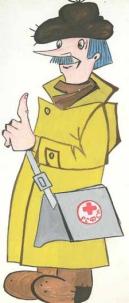 Почтальон
Печкин
Добавь   имена  сказочным героям
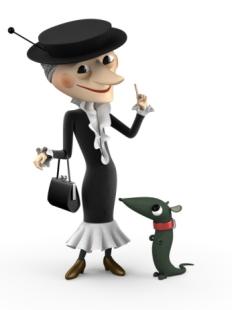 Шапокляк
Старуха
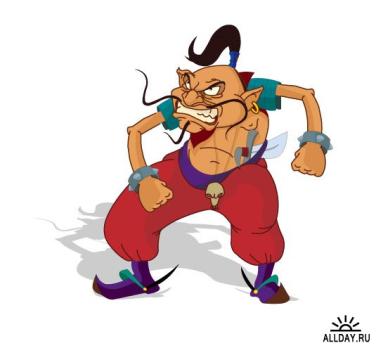 Соловей
Разбойник
Добавь   имена  сказочным героям
Базилио
Матроскин
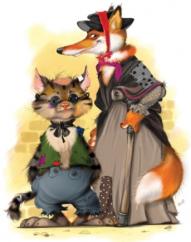 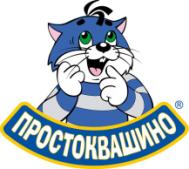 Кот
Леопольд
Баюн
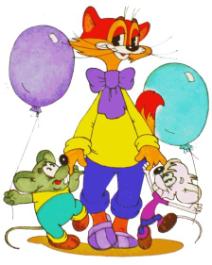 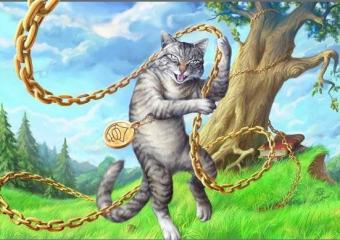 Сказка   Репка   на новый лад
?
?
?
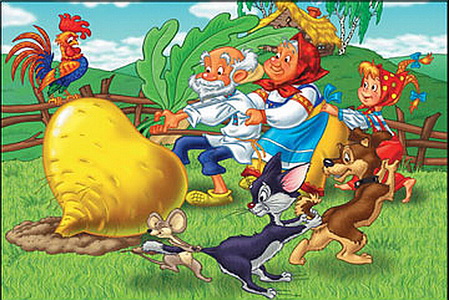 ?
?
?
?
?
?
?
?
?
?
?
?
?
?
?
?
?
?
?
?
?
?
?
?
?
?
?
?
?
?
?
?
?
?
?
?
?
?
?
?
?
?
?
?
?
?
?
?
?
?
?
?
?
?
?
?
?
?
?
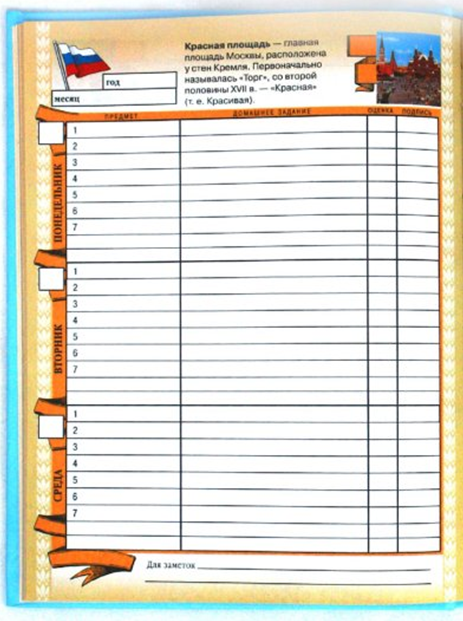 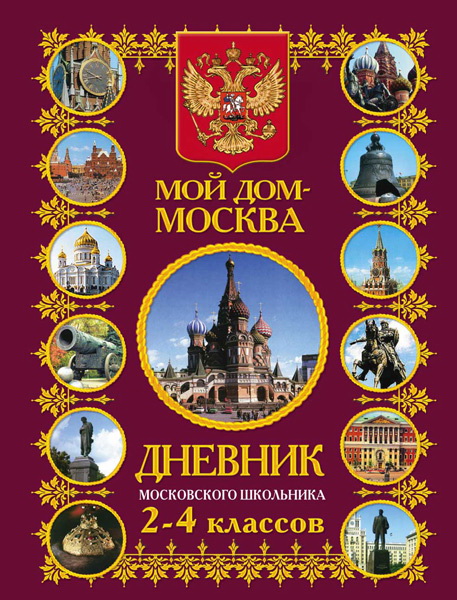 5
Русский язык
5
Пение
5
Математика
2
5
Литература
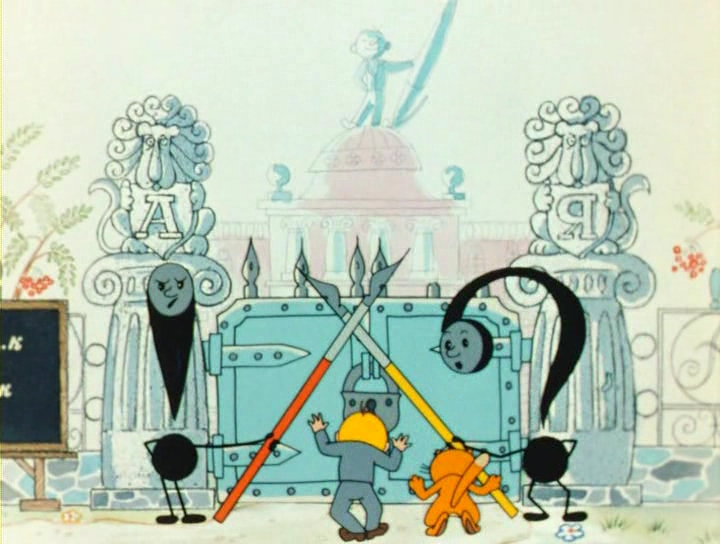 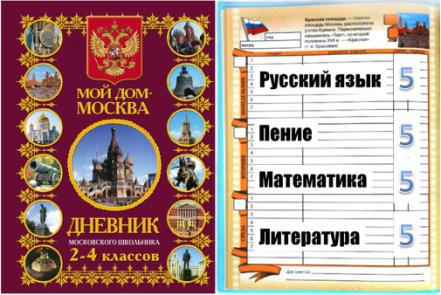 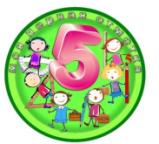 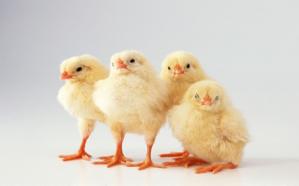 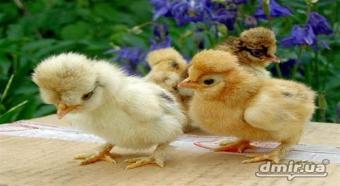 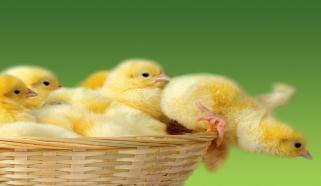 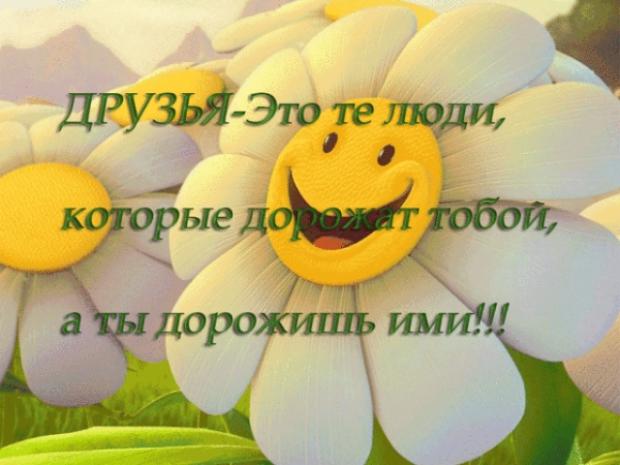 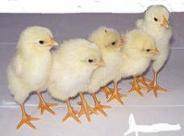 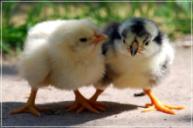 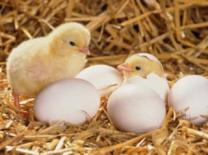 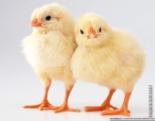 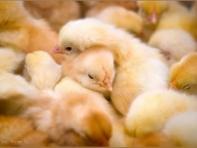 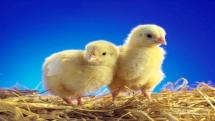 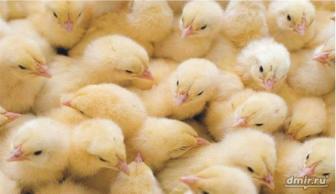 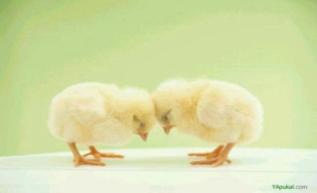 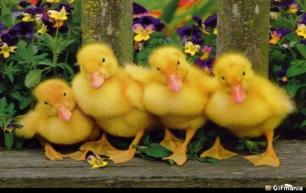 ДО  НОВЫХ  ВСТРЕЧ !
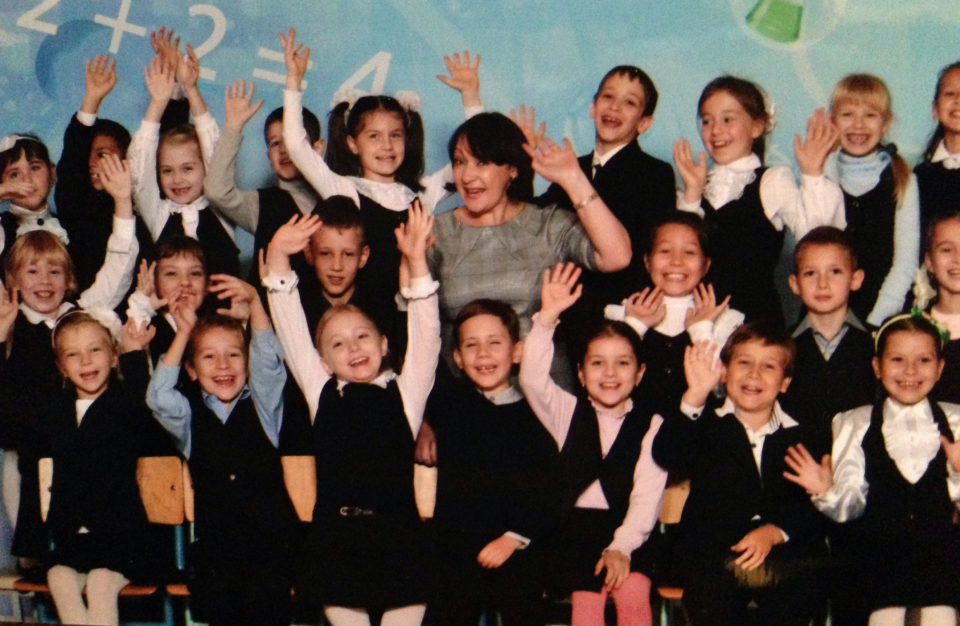 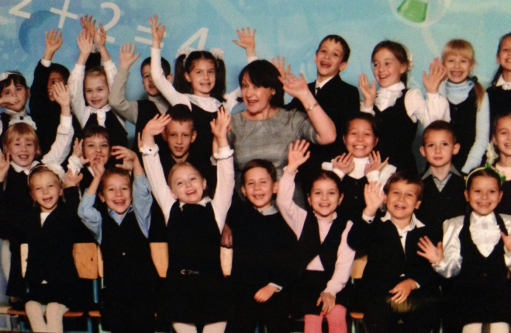 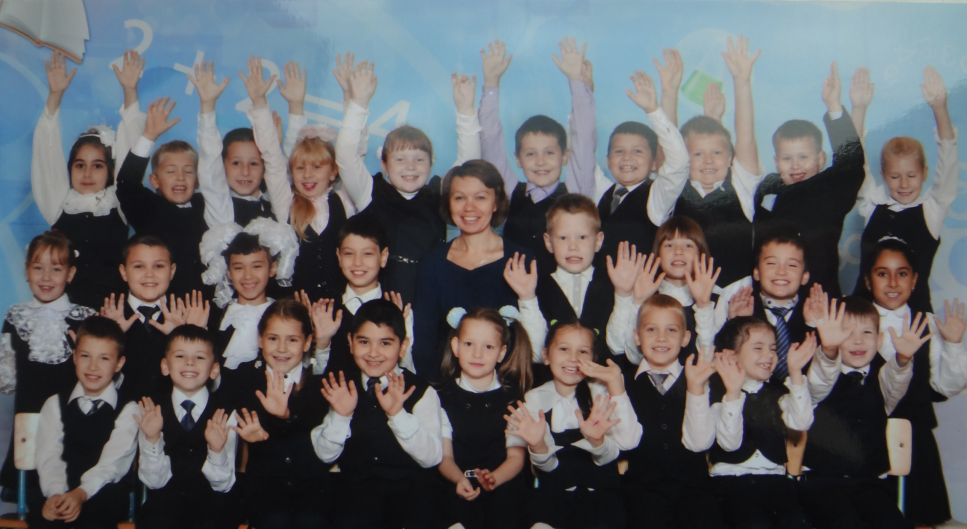 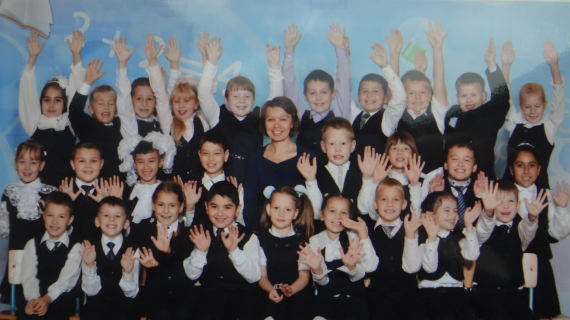